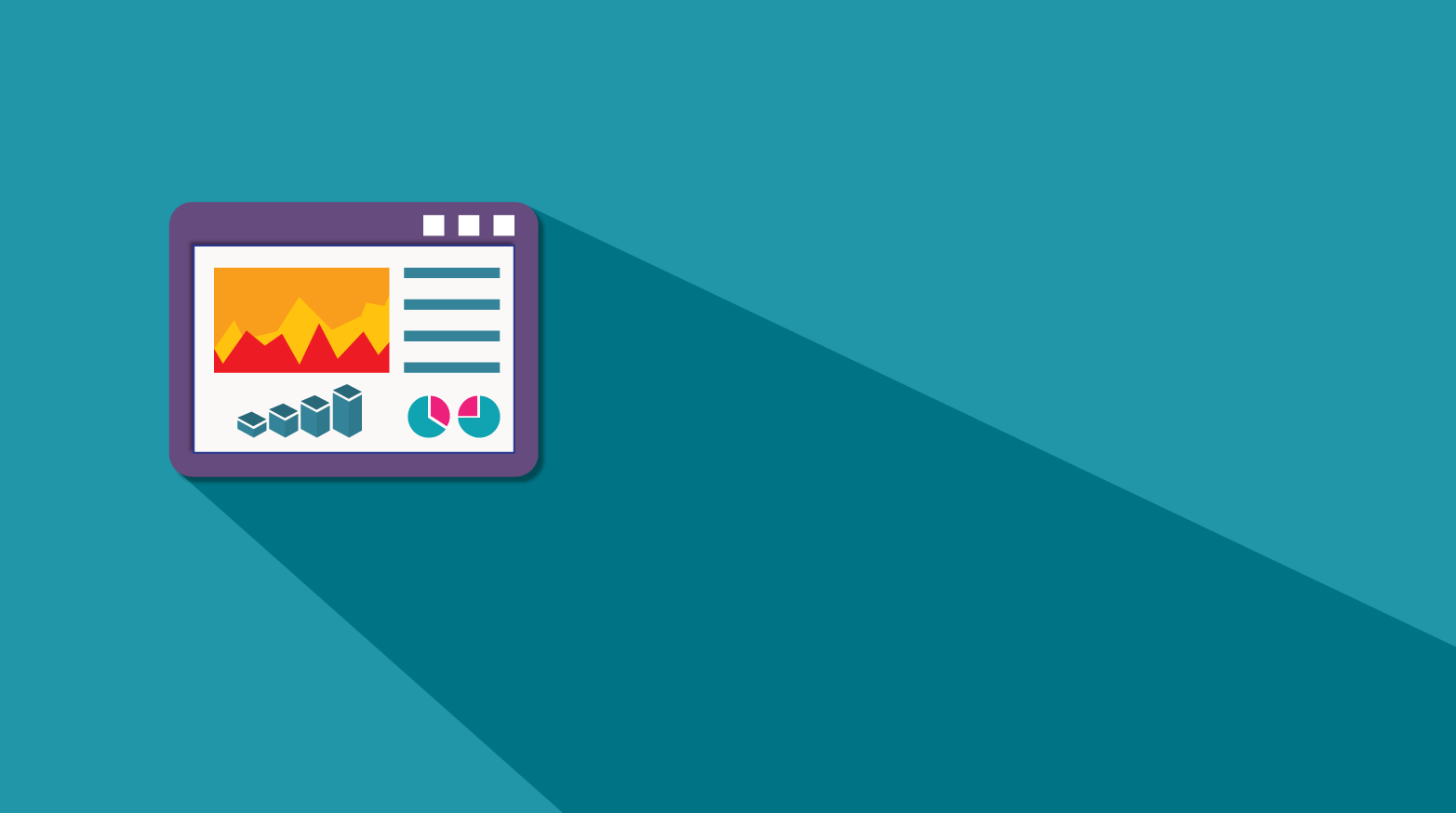 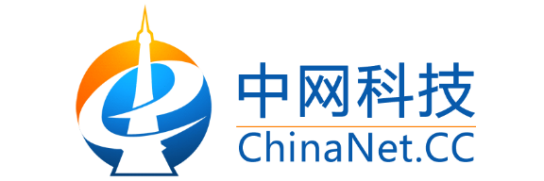 股票代码：831095
中网科技云计算
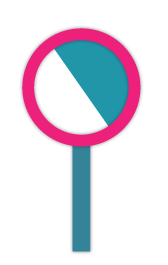 ChinaNet.CC Cloud
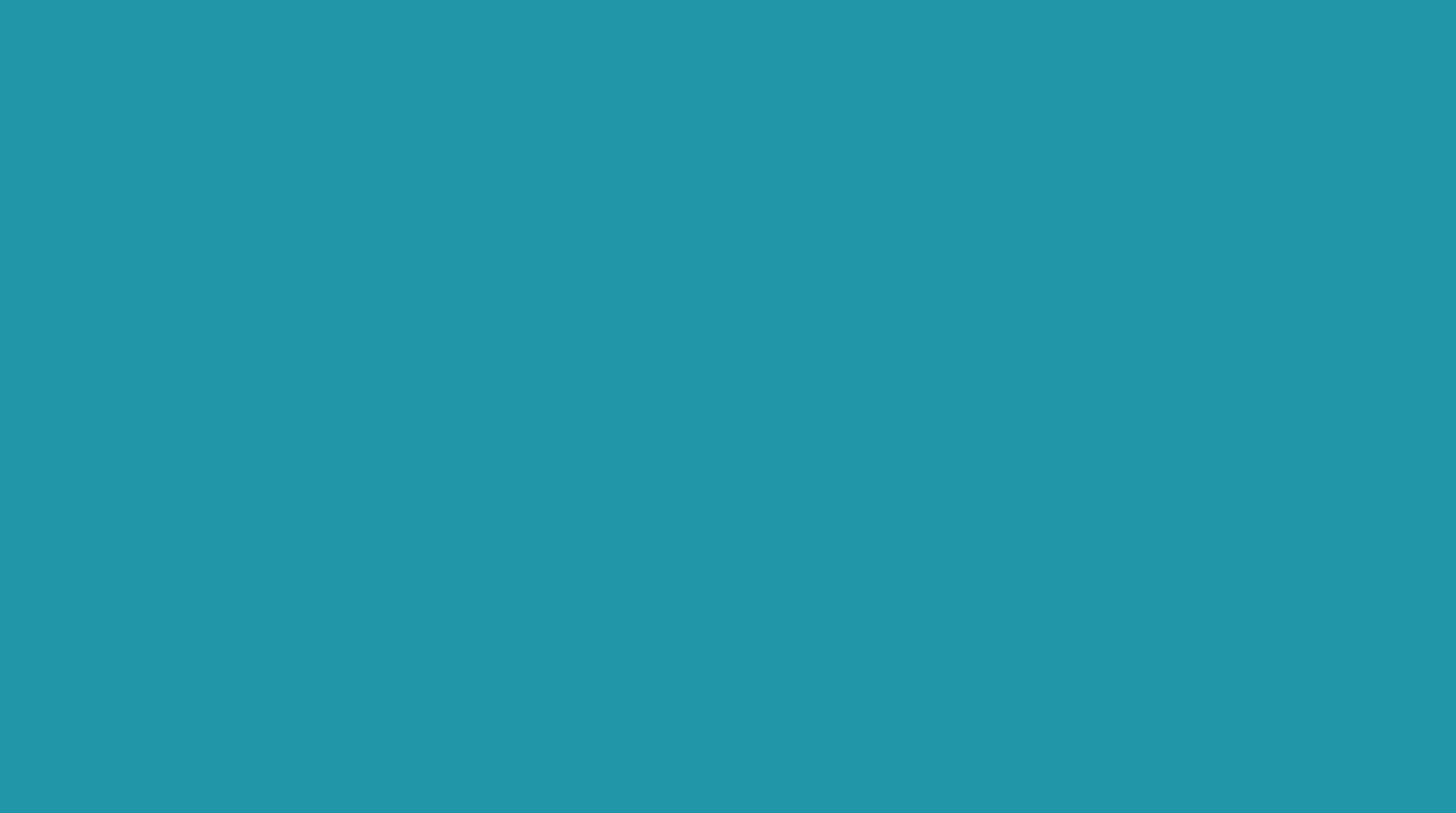 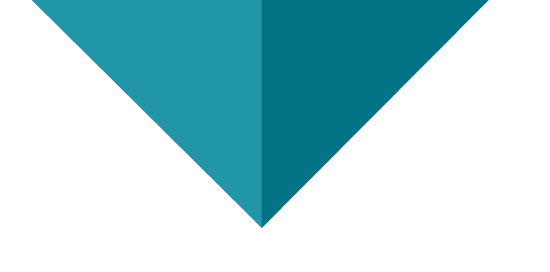 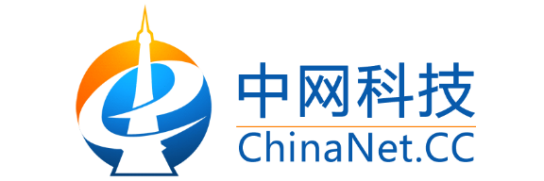 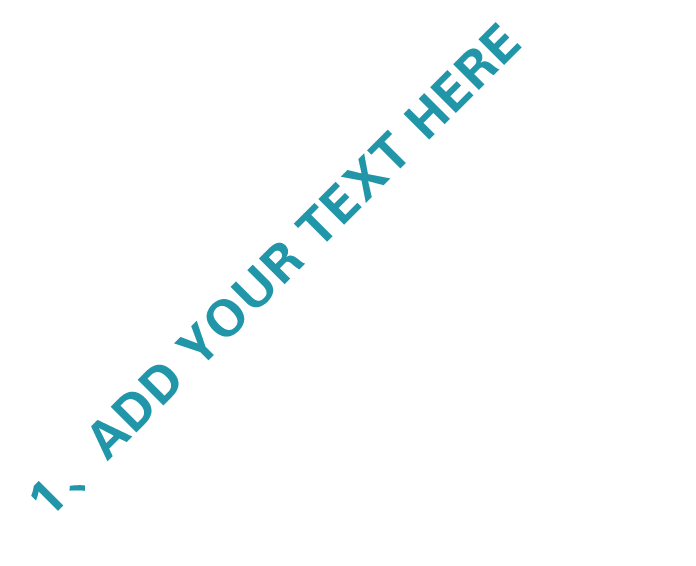 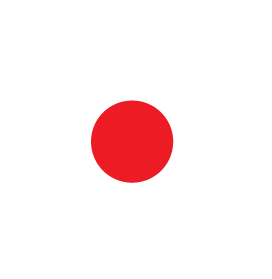 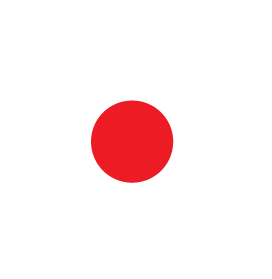 1、关于我们
About us
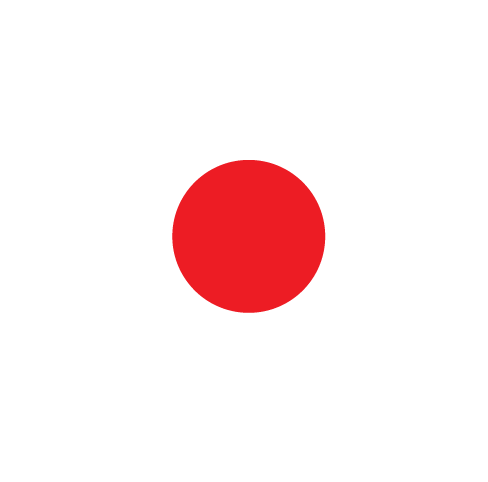 2 、中网云服务器
Cloud server of Chinanet
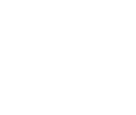 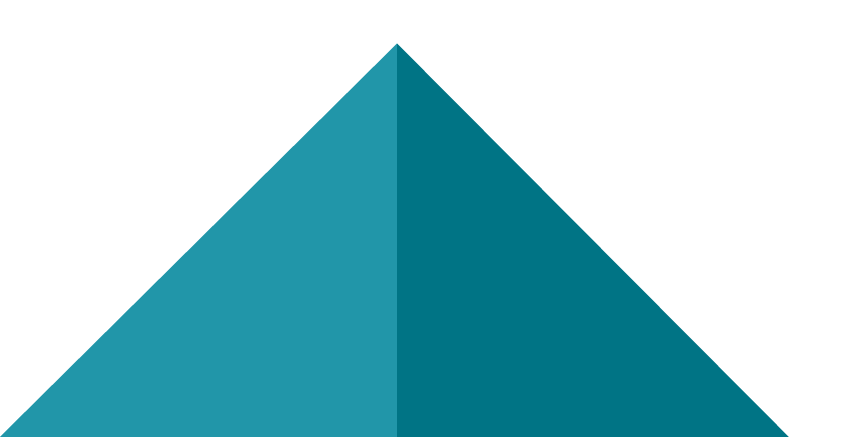 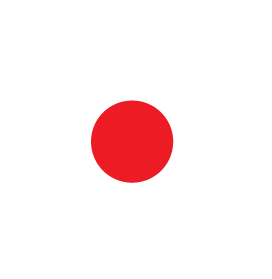 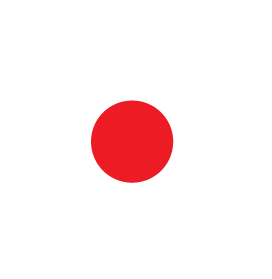 4 、提供产品服务
Offer product service
3、中网云优势与特点Advantages and characteristics of Chinanet
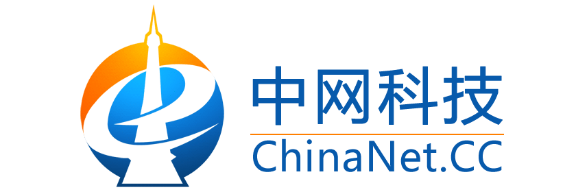 关于中网
上市证券代码：831095

企业目标：引领信息化和大数据行业，成为全球最大数据中心运营商！

稳定运营：十多年来以创立IT行业著名企业为己任，势创云计算数据中心国际品牌并已拥有了数万用户。

行业地位：电信牌照IDC+ISP+ICP；ICANN国际顶级注册商；APNIC联盟成员有国际自治域和IP地址。

机房布局：自投资的数据中心遍及多省。机柜规模：江苏300个，安徽5000个，内蒙古1万个以上。

企业愿景：照顾用户满意，我们发展无限；员工企业相依，实现最大效益。

团队建设：架构合理，制度完善，员工稳定；满意度高，流失率低，凝聚力强。
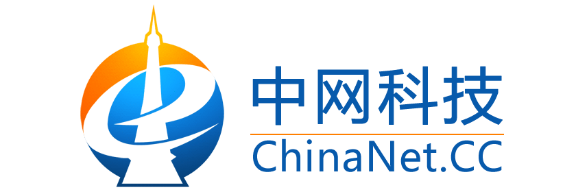 为什么客户需要我们？
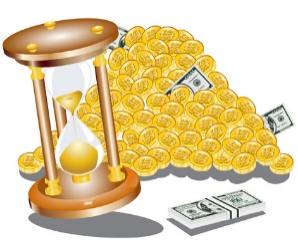 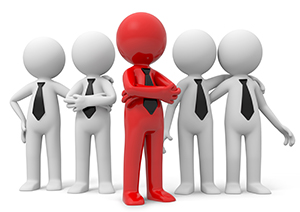 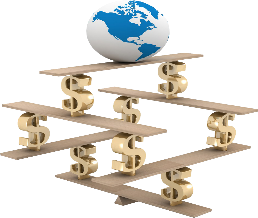 快速响应的需求
时间=金钱
问题多发于非工作时间
故障恢复的时间和经验程反比
业务上线/促销活动背后快速稳定的支撑
企业级IT运维能力
运维管理中经验重于技能
5K+企业用户，3w+服务器
15年IT从业经验，30w条真实工单
 高效率、低风险、高可靠、业务持续性
降低运维成本
7*24H值守需求
高技术人才难觅
成本和需求的矛盾
完整运维团队的成本太高
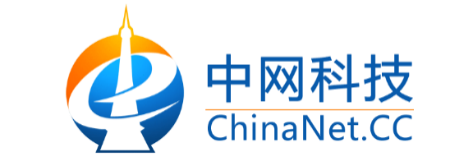 我们非常自豪我们所提供的产品服务
“云端存储，很多客户可能都会担心安全问题。为了确保数据的安全稳固，向周围的朋友收集了一些建议。有个朋友之前用了你们的服务，觉得不错，就推荐我了。另外，最终选择你们，我也是看你们也已经运营十多年了，算是老品牌，服务的客户多了,自然是比较稳固的。最主要的是解决问题非常快，可以说售后服务的反馈非常的及时。相对其他服务商来说是非常赞的，这个是实在话。”     
—上海达龙信息科技有限公司CEO闻总
“找了一些苏州、无锡、南通这些地方的公司对比了一下。百度上最先搜到的是中网科技，看介绍成立时间比较久，上市公司，性价比高。总体挺满意的。反馈比较及时，我们有什么问题中网科技的工作人员回应和解决问题的速度比较快，配合的较好目前觉得挺好的。
                                                                                           —上海爱可生信息技术IT部陈经理
“我们综合比较了中网的数据中心资源、网络质量、价格和服务，和我们的需求非常契合。在东方硅谷快速成长的过程中，中网灵活的产品和服务，帮助我们找到了用户体验和运营成本之间的最佳平衡点。中网平台的快速交付能力也给我留下的很深的印象。技术支持方面，很多事情，根本不需要我们的技术人员到机房，通过他们的平台都能迅速的响应处理好。”
                                                                                                        —江苏东方硅谷云计算科技有限公司CEO张总
“服务器托管商我觉得非常重要的就是一定要是高防机房，免受攻击；网络质量要稳定；另外就是价格要合理。了解下来，我所知道的，中网科技的机房的网络稳定、价格适中，并且有严格的信息安全管理体系，安保措施全面，非常符合我们的要求。”
                                                                                                  —成都创云信息技术有限公司CEO谢总
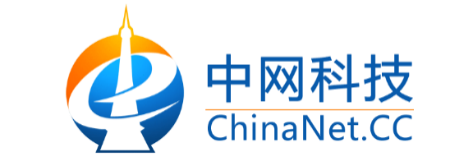 我们的客户
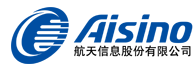 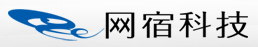 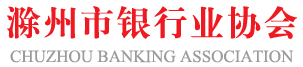 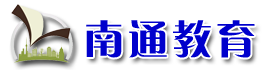 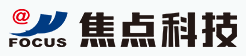 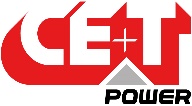 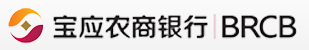 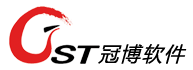 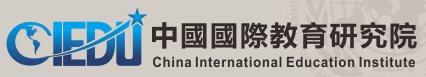 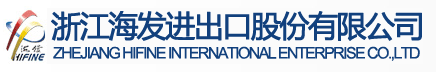 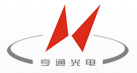 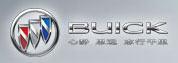 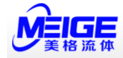 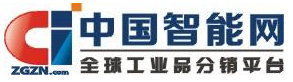 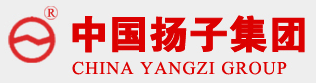 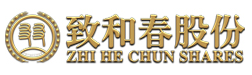 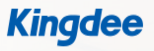 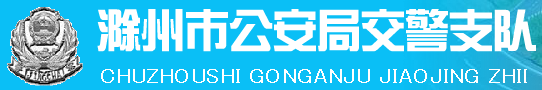 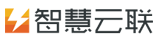 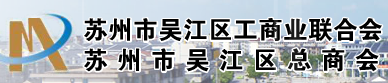 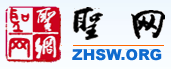 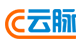 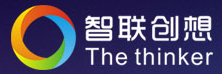 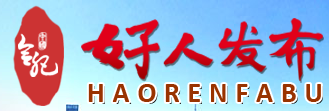 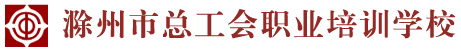 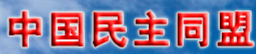 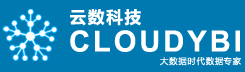 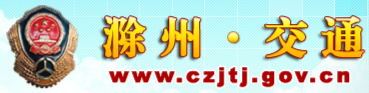 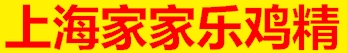 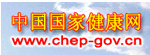 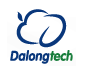 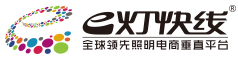 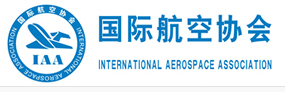 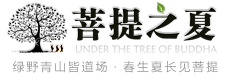 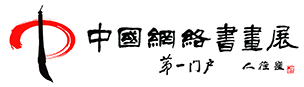 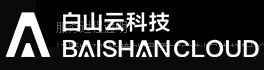 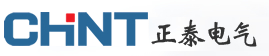 中网科技拥有各类客户多达数万家……
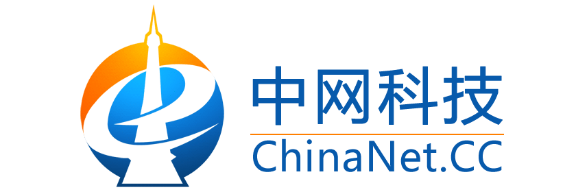 关于我们服务
这就是我们饱受用户赞誉的服务团队
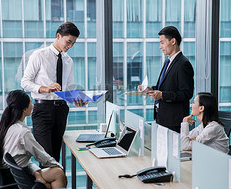 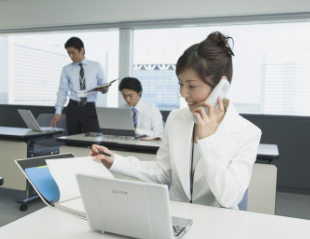 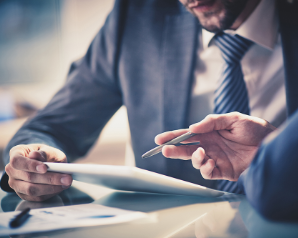 精益求精，将服务做到极致
随时待命，认真应对
技能娴熟，即刻解决问题
对于用户的每一个需求，我们会有一个专属人员，甚至一个团队不断推敲最完善的解决方案，深入问题、追求完美。
我们7x24小时技术支持服务，全年无休，随时待命。认真面对用户的每一个问题，绝无千篇一律的回答。
从服务器、存储、应用到安全，我们众多的技术专家，为用户随时提供专业帮助。
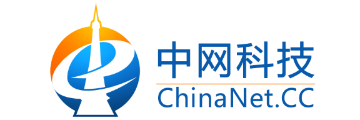 中网云优势与特点
性能卓越
操作易用
机房网络
容灾备份
安全可靠
上帝服务
灵活扩展
节约成本
中网云
服务器
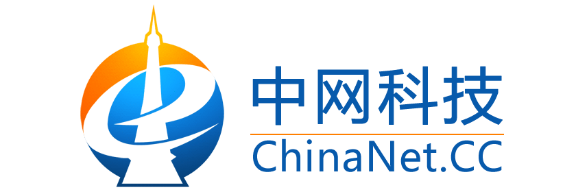 两种类型的云服务器
套餐云服务器
弹性云服务器
中网云的服务器主要分为两大类：套餐云服务器以及弹性云服务器
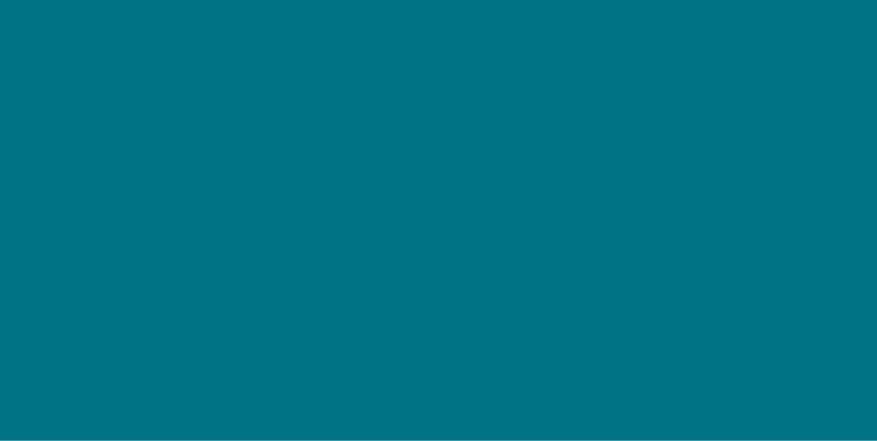 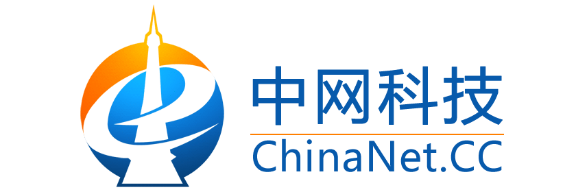 两种类型的云服务器
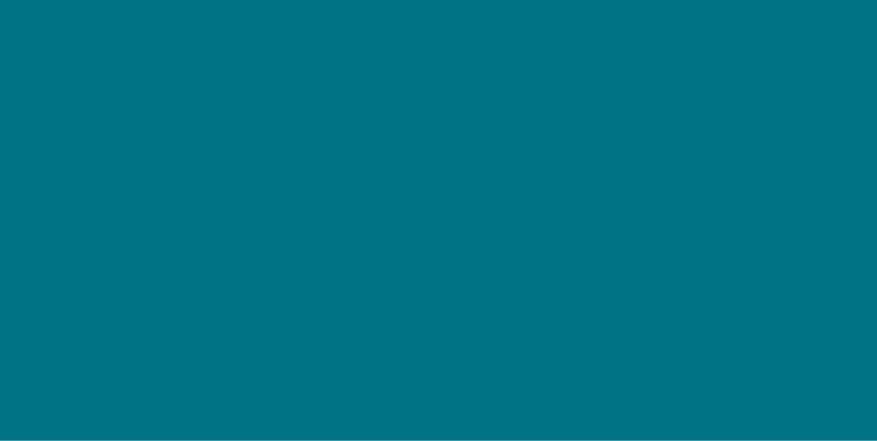 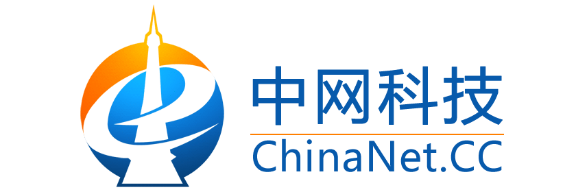 中网云服务器报价
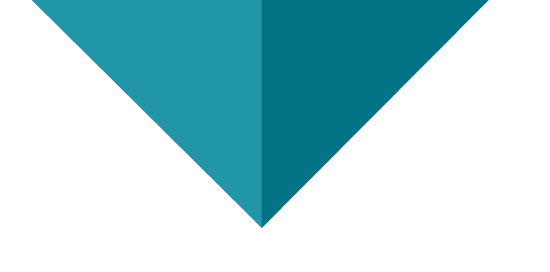 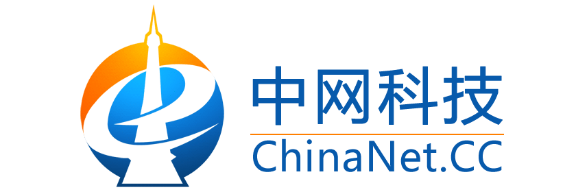 THANKS!
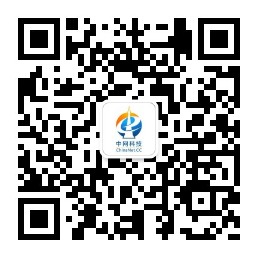 感谢您对中网科技的了解！
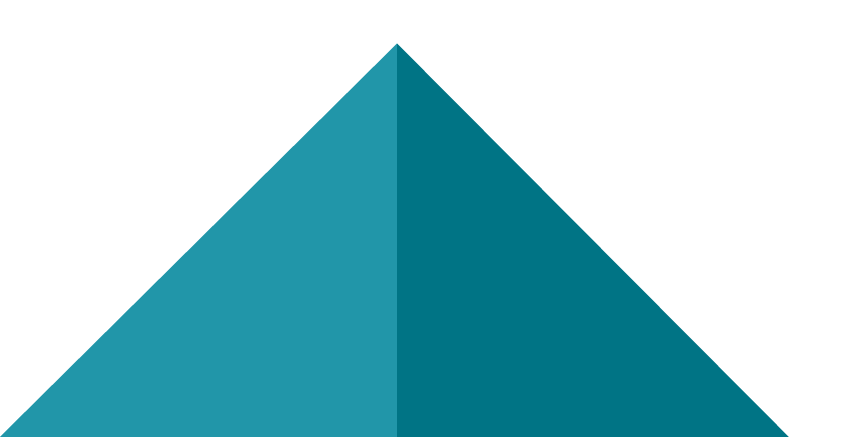 网址：Http://ChinaNet.CC 电话：0512-8886-8888 传真：0512-8886-8899 
客服QQ：800001180 
地址：苏州园区西沈浒路535号国际中心5楼  邮编：215028